GOVT. CHANDULAL CHANDRAKAR ART’S & SCIENCE COLLEGE PATAN
PROCEDURAL ORIENTED PROGRAMMING
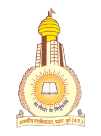 GUDED BY 
NIDHI SINGH THAKUR
SUBMITTED BY
VIKASH KUMAR
Procedural Oriented Programming(POP)
POP(Procedural Oriented Programming) is a programming                     approach that are based on instruction. 

Language -(C, FORTRAN )
a=2
b=5
Sum(a , b)
Example :
Sum
Subtraction
Multiplication
Divided
Characteristics of Procedural Oriented Programming
In POP , large program are divided into smaller program.
Example :
Main program
Sum function
Subtraction function
Divided function
Multiplication function
In POP, a program is written as a sequence of procedural (function).
Example :
Top down
Main program
Function 1
Function 1
Function 1
Function 1
Function 1
Each procedural contain a series instruction for performing a specific task.
Example :
Main program
Sum function
Subtraction function
Divided function
Multiplication function
During the program execution each procedural can be called by the other procedural.
Example :
Main program
Function 1
Function 1
Function 1
Function 1
Function 1
To call a procedural, we have to write procedural name only.
Example :
Sum
Subtraction
Multiplication
Divided
Advantage of Procedural Oriented Programming
Relatively simple (less completing)
Speed
Less memory
Disadvantage of Procedural Oriented Programming
Characters (sign)
Conclusion:
Approach
Error
THANK YOU